Sexting & Relationships: in middle & high school
By: Liam Cleary  PS111Q
An outline of the Public Policy Analyst Six Steps
1- Define the problem
2- Gather the evidence
3- Identify causes
4- Evaluate a policy
5- Develop solutions
6- Select best solution (feasibility vs effectiveness)
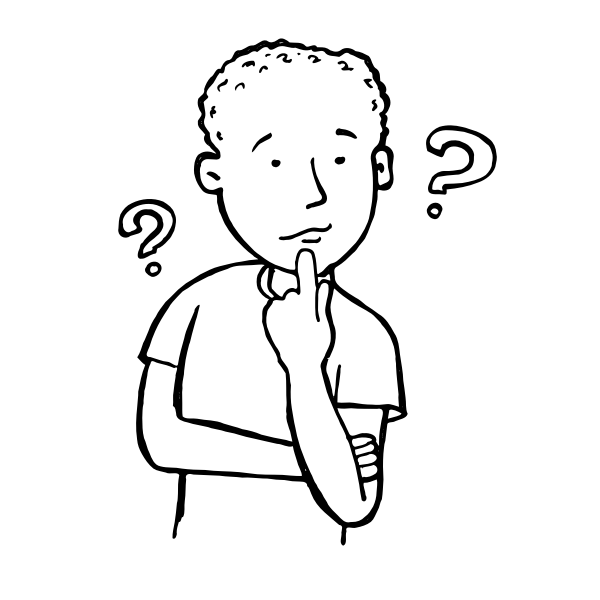 Define Problem:  What are the risks & potential consequences of sexting?
What is sexting? 
Sexting is the digital sharing of intimate conversation, images, or videos with another person
Social networks and apps make publishing and sharing quick and easy. It's hard to know where the image will go, who might receive it, and who could repost it.
A sext can leave your social circle very quickly and spread to a large public audience. Once you press send, that picture is out of your control forever. You have no control over what others may think and how they might reshare that image with others.  
Even if you trust someone, you never know. People change, get in fights, and break up. If someone is angry with you, they might try to get revenge by sharing something personal about you to embarrass or humiliate you
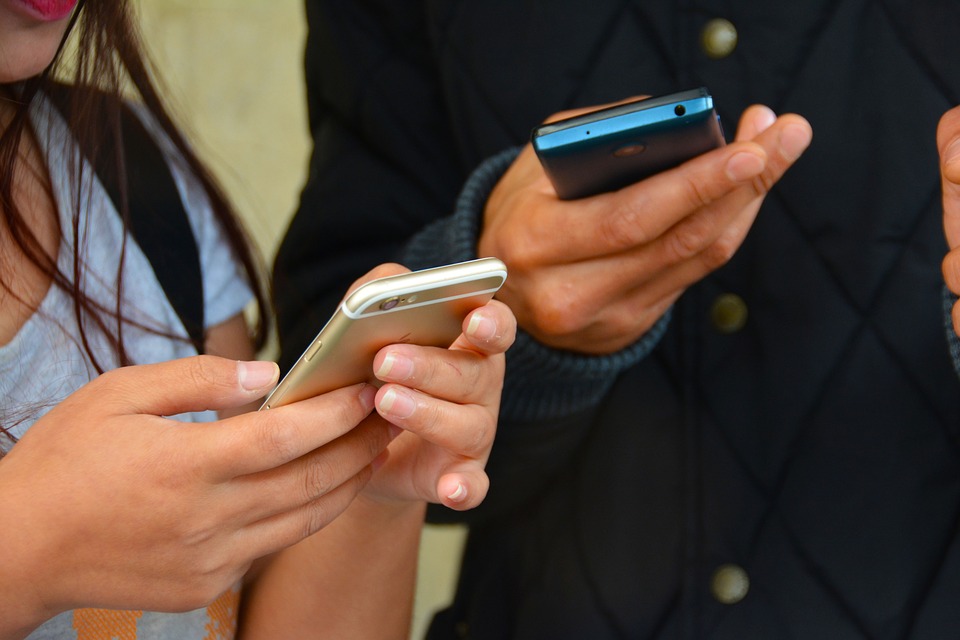 Worksheet 1
Gather Evidence: How prevalent is sexting?
Despite what adults believe, young people in our 2020 Cybersurvey told us that sharing nudes is not ‘endemic.’ It is most prevalent among those aged 15 and over, 17% of whom said they had shared a nude or sexual photo of themselves. This accelerates quickly in the mid-teens, from 4% at age 13, to 7% at age 14. The rate then more than doubles between ages 14 and the 15 and over age group, when around 1 in 6 have sent an image of themselves to someone else.
Why do teens do it?
Not all teens share nudes, however, those that do are most likely vulnerable. More than 1 in 5 of those with an eating disorder and more than 1 in 4 of those in care are sharing these images.
What apps are they using to sext?
WhatsApp and Snapchat are the most commonly used apps to engage in sexting by teens according to a recent study.
evidence
Causes:
Sometimes children might be put under pressure to either take pictures of themselves or pass on those taken by others. They may want to please a demanding boyfriend or girlfriend, or do what they think everyone else is doing. They may have even been talked into it by an adult or someone they’ve met online.
As children have no control over how and where images and messages might be shared online by other people, sexting can leave them vulnerable to bullying, humiliation and embarrassment, or even to blackmail.
It is NEVER OK to:

PRESSURE SOMEONE into doing something they're not comfortable with, like sexting.

FEEL PRESSURED to sext by being harassed or even blackmailed. Block the contact, tell a trusted adult, and call your local law enforcement agency or the Crisis Text Line.

SHARE OR FORWARD a sext that someone has sent to you. Your actions could embarrass, humiliate, and devastate someone.
Teen voices
causes
From our 2020 Cybersurvey, 78% of young people said nothing bad happened after they shared a nude photo. However, although young people may see sexting as a harmless activity but taking, sharing or receiving an image, it can have a long-lasting impact on a child’s self-esteem.
It may cause emotional distress
The sharing of inappropriate content can lead to negative comments and bullying and can be very upsetting.
It could affect your child’s reputation
Explicit content can spread very quickly over the internet and affect your child’s reputation at school and in their community both now and in the future. It could also affect their education and employment prospects.
Sexting is illegal (for under 18s)
When children engage in sexting they’re creating an indecent image of a person under the age of 18 which, even if they take it themselves, is against the law. Distributing an indecent image of a child – e.g. sending it via text – is also illegal. It’s very unlikely that a child would be prosecuted for a first offence, but the police might want to investigate. This short summary from the UKCCIS provides more information about sexting and how schools should respond to it.
More info:
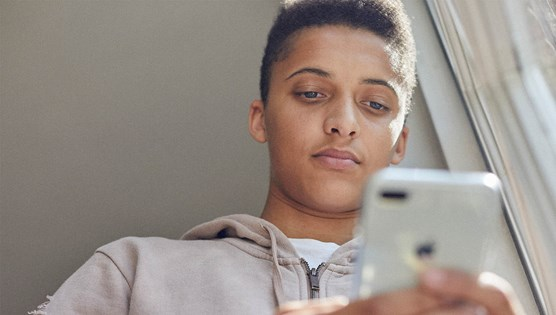 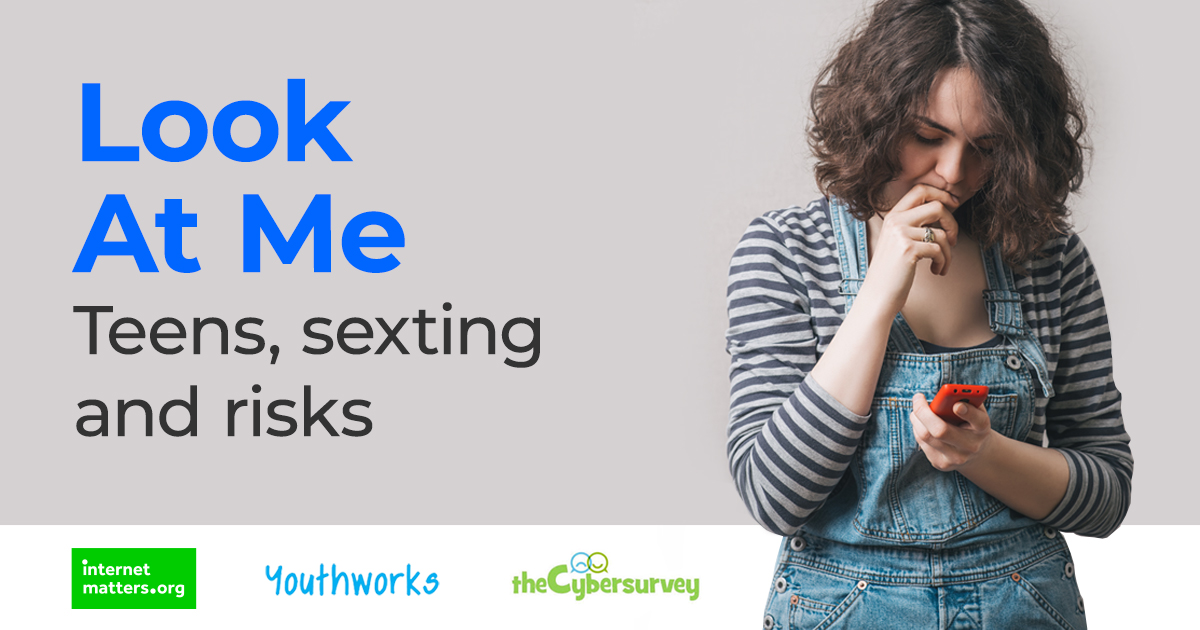 Cyberbullying Research Center's Teen Sexting: A Brief Guide for Educators and Parents. 
National Center for Missing and Exploited Children's resources to fight Sextortion, including the Cybertipline.
Cyberbullying fact sheet: Identification, Prevention, and Response.
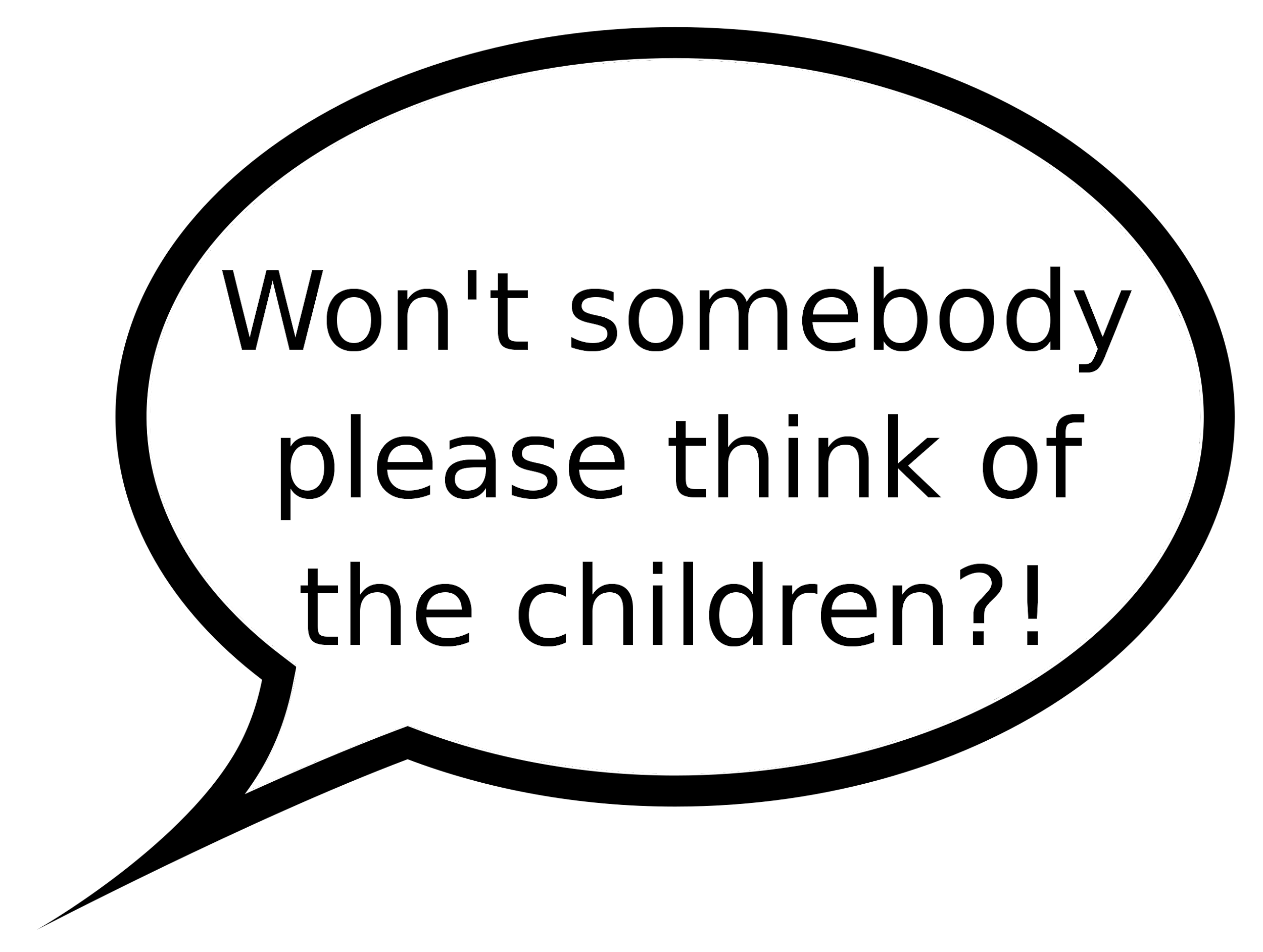 Evaluate policies:
NY sexting laws for teens & minors.
Sexting Policy in Schools
Non legal ways to learn about how to handle sexting:
Childline
Like any subject matter, the best way to handle it, is to have the proper information.  The more informed you, are the better choices/decisions can be made.  “ Knowledge is power”!
How to deal with it & additional resources
worksheet 4
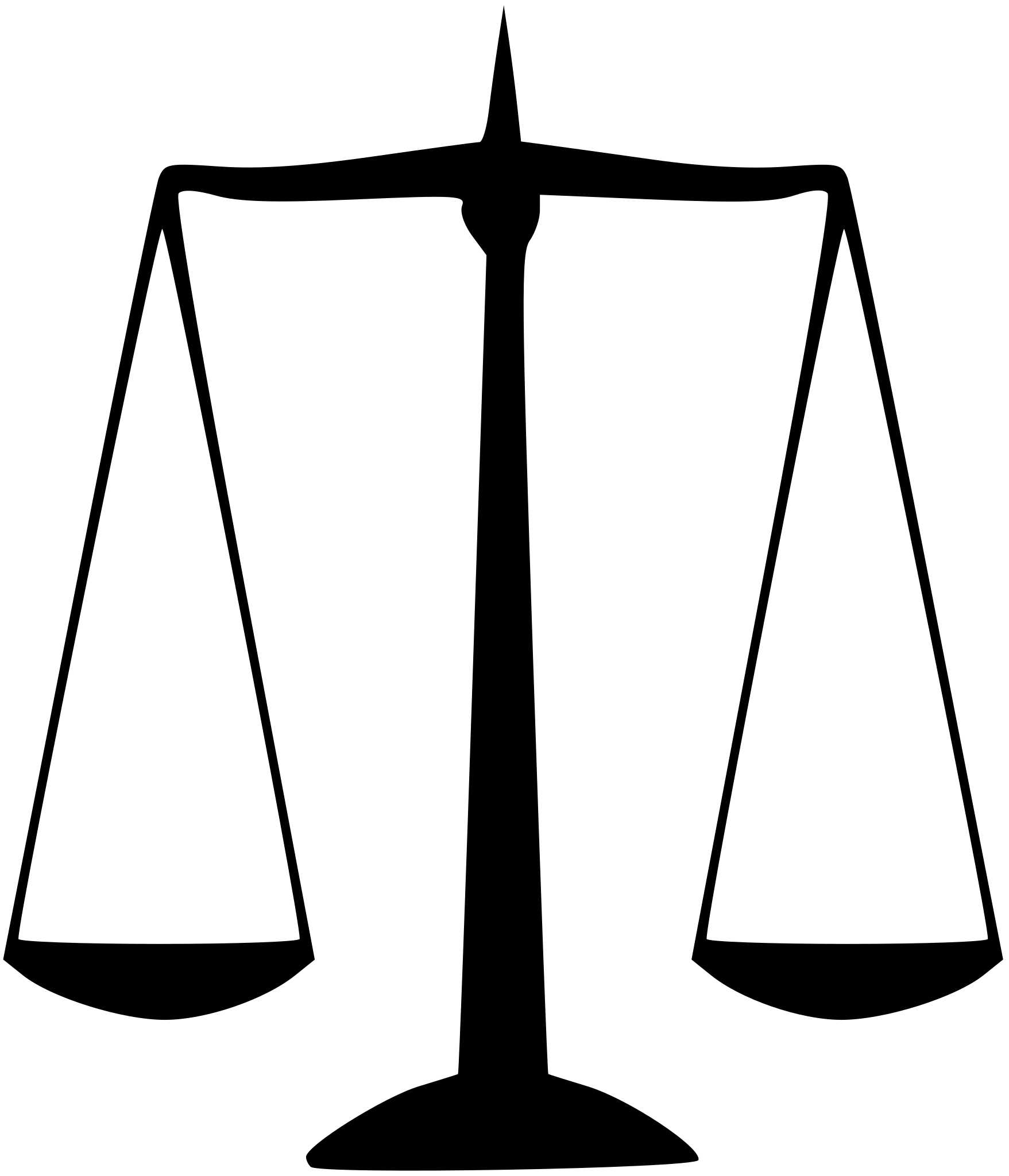 Developing PPA Solutions:
*Determine various solutions that can be enacted to help with the problem of sexting
*Think about what other cities, and states have done
*Think about other new solutions
*Complete the attached worksheet to record your solutions
Dealing with sexting
Worksheet 5
Where to go for help
Selecting the Best Option:
Your best policy should be effective and feasible
*This means that it can be done and that it is likely to be accepted by others
Feasibility
Effectiveness
Worksheet 6